Подготовила: Кабакова Юлия Станиславовна,воспитатель МБДОУ «ДС КВ «Сказка» пгт. Уренгой,январь 2015 г.
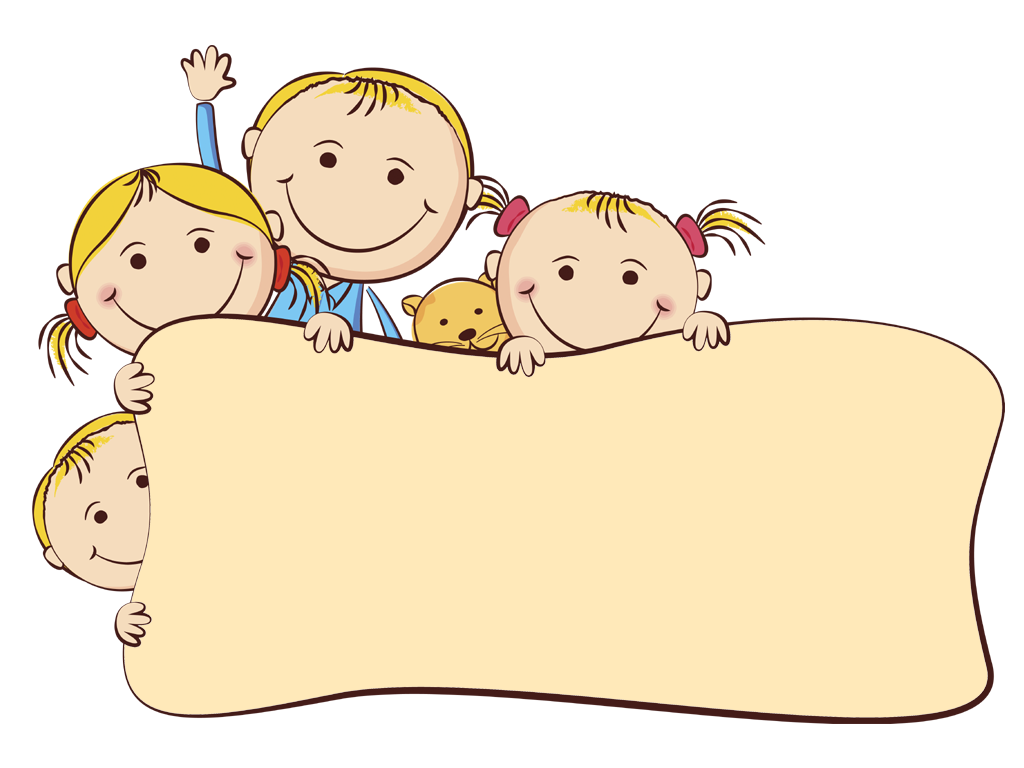 Семинар на тему:
«Система выявления и поддержки одаренных детей в условиях ДОУ»
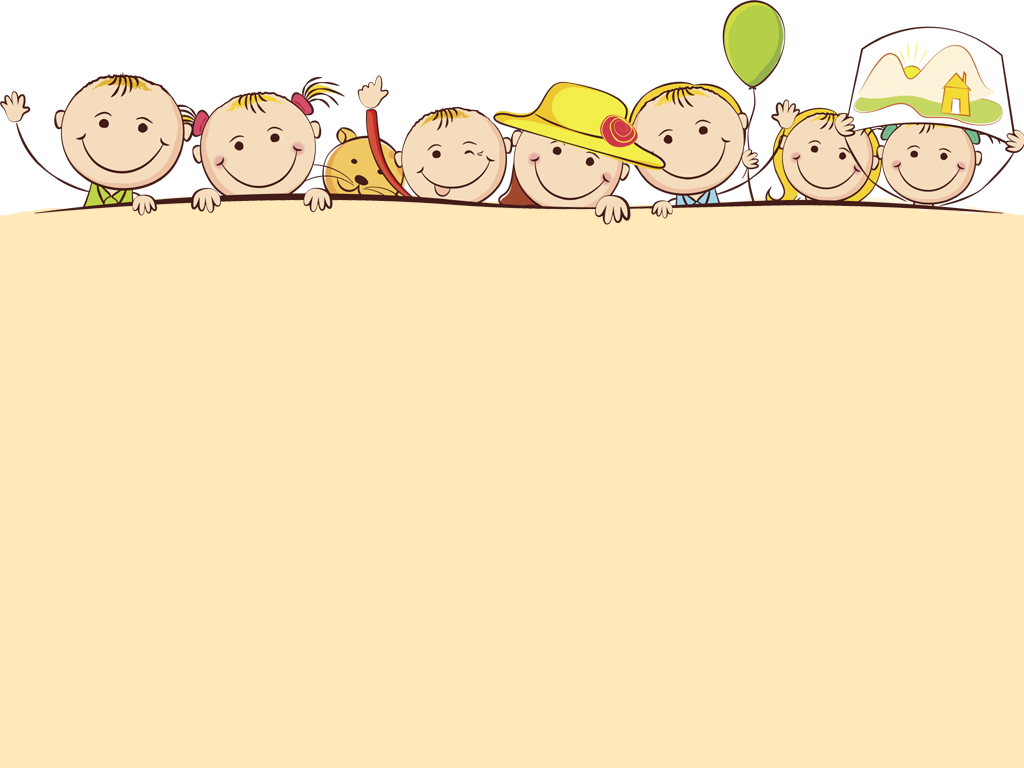 В современных условиях в списке главных целей образования одним из первых стоит вопрос формирования творческого человека, способного решать профессиональные и личные проблемы, и не боящегося брать ответственность на себя.
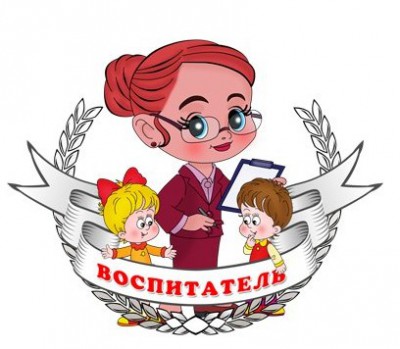 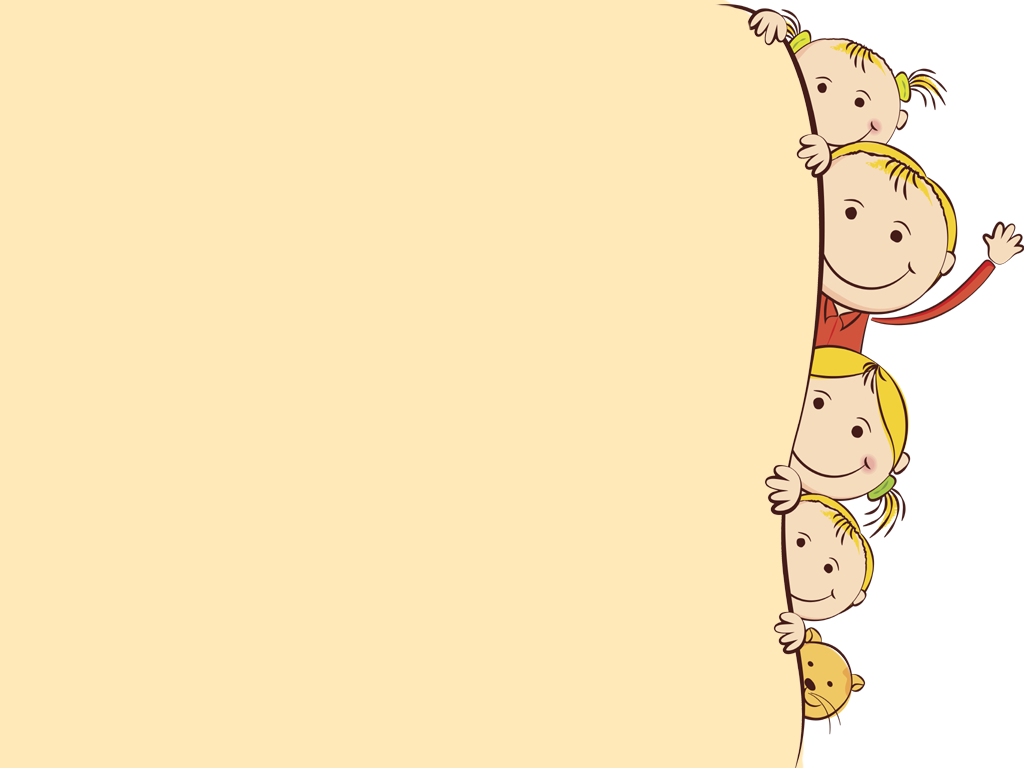 Тест «Личностные и деловые качества, которые педагог встречает у своих воспитанников».
Отметьте знаком “+” те свойства, которые Вам нравятся в воспитанниках, а знаком “-” те, что не нравятся.
 1. Дисциплинированный.2.  Неровно успевающий.3.  Организованный.4.  Выбивающийся из общего темпа.5.  Эрудированный.6.  Странный в поведении, непонятный.7.  Умеющий поддержать общее дело.8.  Выскакивающий на занятии с нелепыми замечаниями.9.  Стабильно успевающий.10. Занятый своими делами (индивидуалист).11. Быстро, “на лету” схватывающий.12. Не умеющий общаться, конфликтный.13. Общающийся легко, приятный в общении.14. Иногда тугодум, иногда не может понять очевидного.15. Ясно, понятно для всех выражающий свои мысли.16. Не всегда желающий подчиняться большинству или педагогу.
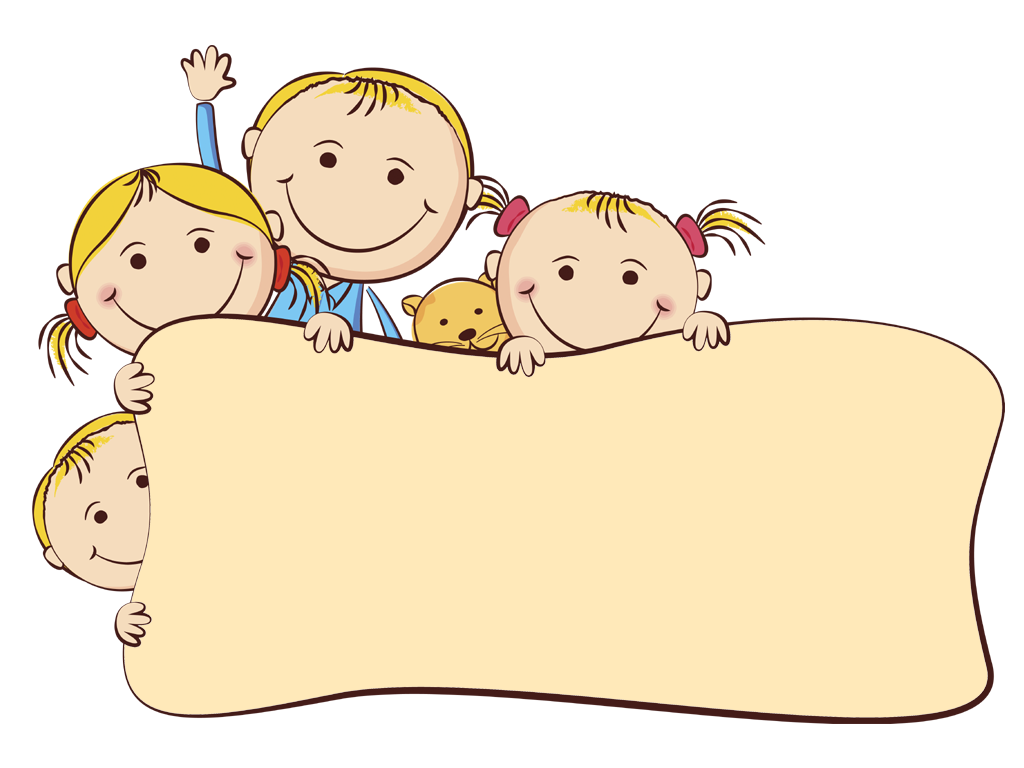 Ключ теста:  Каких “+” у Вас больше? Если чётных “+” больше, то Вы – нестандартный педагог, умеющий обнаружить, выявить, разглядеть скрытую незаурядную одарённость.
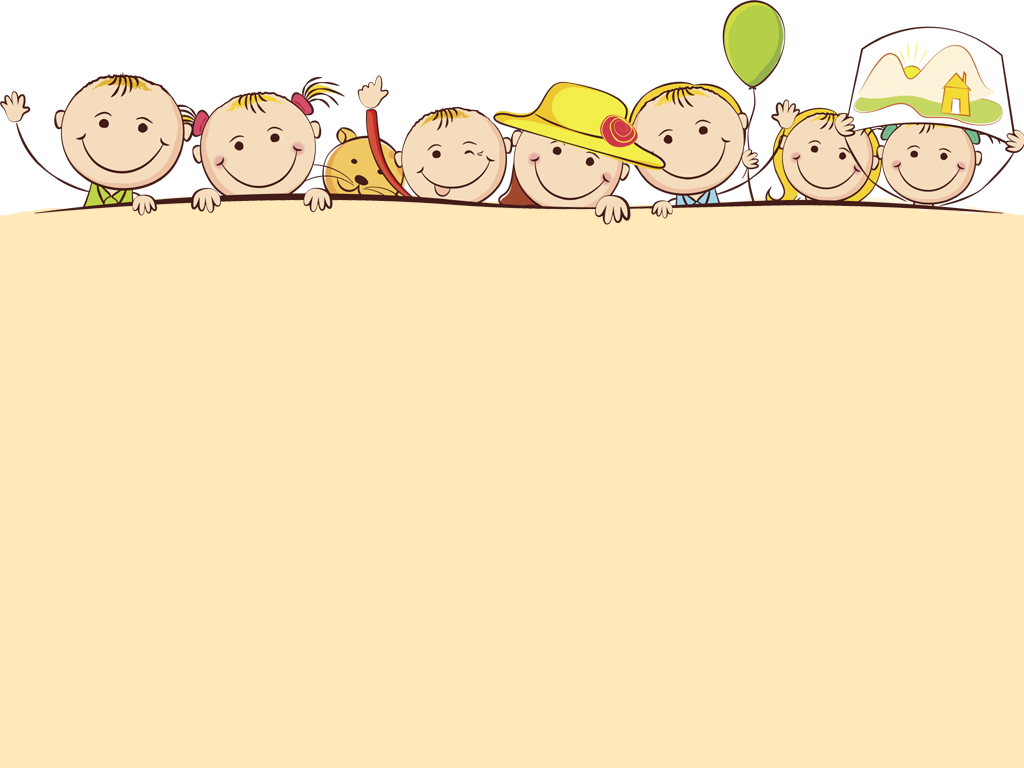 Участниками образовательного процесса по выявлению одаренных и высокомотивированных детей являются:
Воспитатели (творческая и техническая одаренность);
Педагог – психолог (интеллектуальная одаренность);
Руководитель студии изодеятельности (художественная одаренность);
Музыкальный руководитель (музыкальная и артистическая одаренность);
Инструктор по физкультуре (спортивная одаренность);
Учитель- логопед (литературная одаренность);
Родители.
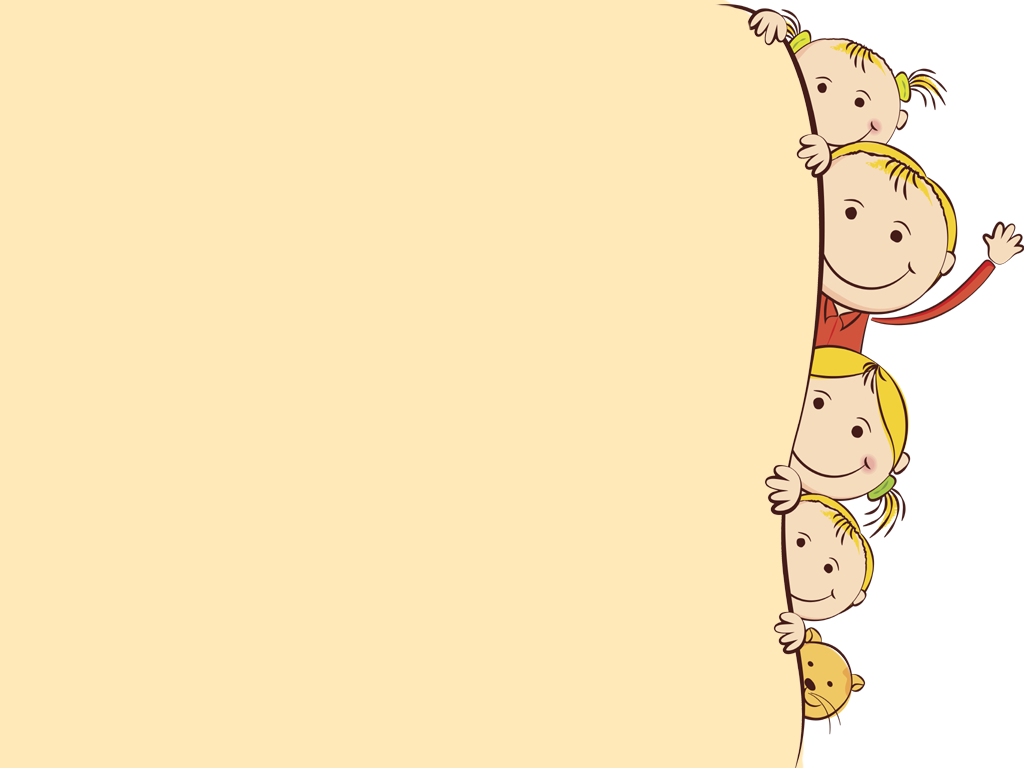 Игра "Кто больше?"
Какие формы работы с семьей по выявлению и развитию детской одаренности вы знаете?
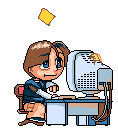 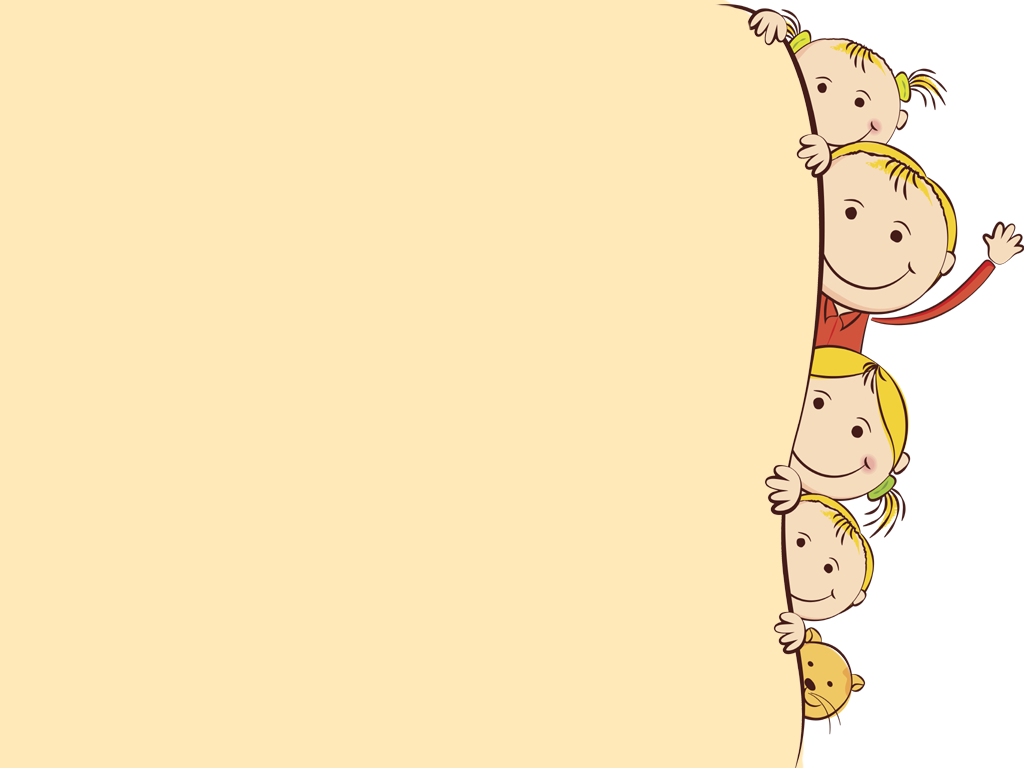 Анкетирование, тестирование, беседы, консультации, родительские собрания, папки-передвижки, день открытых дверей, круглый стол, дискуссионный клуб, персональные рекомендации, участие родителей в создании развивающей среды, посещение на дому, пропаганда лучшего опыта семейного воспитания, родительская газета и др.
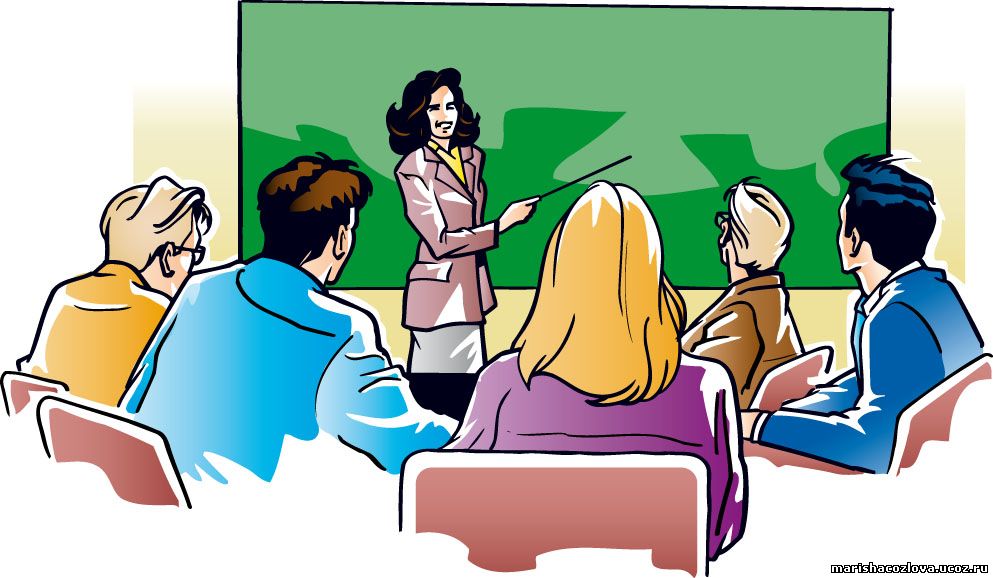 Повышение компетентности родителей в вопросах развития природных задатков детей включает в себя:
Системное просвещение родителей по вопросам развития и поддержки одарённых детей (в том числе через средства массовой информации, сеть Интернет);
Организация конкурсных и интеллектуальных мероприятий с привлечением родительской общественности;
Поддержка и поощрение родителей одарённых детей.
Выявление одаренных детей проходит в несколько этапов:
Формирование банка информационно-методических материалов (диагностика, методики, тренинги, анкеты и т.п.)
Проведение психолого-педагогического исследования общих способностей одаренных детей. Обработка и анализ результатов.
 
Обеспечение преемственности между ДОУ и начальным образованием (передача банка данных одаренных детей, портфолио, диагностических карт и пр.)
Контроль за обеспечением преемственности между дошкольным и начальным образованием.
Разработка в отношении каждого одарённого ребёнка индивидуального маршрута по подготовке к участию в мероприятиях, конкурсах.
Контроль за реализацией индивидуальных маршрутов по подготовке к участию в мероприятиях, конкурсах.
качества, необходимые педагогу для работы с одарёнными детьми:
Понимает, принимает, уважает, доверяет и нравится сам себе;
Обладает выдающейся эго-силой;
Чувствителен к другим, меньше озабочен собой, своими проблемами; поддерживает, уважает других и доверяет им;
Умственное развитие выше среднего;
В интеллектуальном стиле отмечается стремление к концептуализации, генерализации, креативности;
Инициативен, обладает организаторскими способностями, легко завязывает отношения;
Имеет развитое воображение, гибкость, открытость к новым идеям;
Обладает интересом к интеллектуальной деятельности, к литературе, культуре, искусству;
Отличается потребностью учиться, увеличивать запас знаний;
Высокие потребности в достижении целей;
Интуитивен, хорошо развито восприятие;
Стремится к совершенствованию;
Энтузиаст;
Обладает чувством ответственности за собственное поведение и его последствия.
Педагог,  организующий  работу  с детьми с признаками  ранней одарённости, должен ЗНАТЬ:
Психологию одарённости;
Нормативную базу по проблеме;
Инновационные технологии;
Методы выявления детской одарённости;
Диагностические критерии выявления детской одарённости, виды детской одарённости;
Условия, стимулирующие развитие способностей и ранней одарённости;
Качественные характеристики необходимой развивающей предметно-пространственной среды группы;
Программы (комплексные и специализированные);
Современную научно-методическую литературу по проблеме;
Специфику методов и приёмов работы по развитию способностей;
Возрастные особенности проявления признаков одарённости;
Индивидуальные особенности и личностный потенциал ребёнка;
Интересы ребёнка;
Социальные и материальные возможности семьи, семейный психологический микроклимат;
Возможности для развития ребёнка в условиях семьи;
Эффективные формы и методы работы с родителями.
Педагог,  организующий  работу  с детьми с признаками  ранней одарённости,  должен УМЕТЬ:
Создавать развивающую среду.
Создавать эмоционально-комфортную обстановку и благоприятный психологический микроклимат в группе.
Своевременно выявлять детей с признаками ранней одарённости средствами наблюдений и диагностики.
Применять инновационные технологии и методики.
Стимулировать развитие способностей через разные формы работы с детьми
Проявлять свои личностные творческие способности.
Подобрать актуальную для детей мотивацию деятельности.
Самосовершенствоваться (спланировать систему работы по самообразованию)
Организовывать работу с родителями.
Вести разъяснительную работу с родителями о развитии детских способностей и одарённости.
Организовывать взаимодействие с семьёй по прогнозированию будущих достижений ребёнка.
Взаимодействовать со всеми специалистами ДУ, занимающимися с одарённым ребёнком.
Осуществлять диагностико-аналитический подход к планированию и организации работы с детьми.
Строить позитивные межличностные отношения с ребёнком.
Разработать учебную программу кружковой работы.
Владеть методами проблемного обучения и техникой постановки вопросов.
Организовывать оптимальные формы работы с детьми.
Отбирать актуальную и доступную информацию для родителей и детей.
Подберите критерии одаренности из предложенных:  1 команда - Ребенок имеет музыкальный талант, если он:  2 команда - Ребенок имеет артистический талант, если он:
с удивляющей легкостью передразнивает чьи-то привычки, позы, выражения; 
любит музыку и музыкальные записи, всегда стремится туда, где можно послушать музыку; 
стремится вызвать эмоциональные реакции у других, когда с увлечением о чем-то рассказывает; 
очень быстро и легко отзывается на ритм и мелодию, внимательно вслушивается в них, легко их запоминает; 
меняет тональность и выражение голоса, непроизвольно подражая человеку, о котором рассказывает; 
если поет или играет на музыкальном инструменте, вкладывает в исполнение много чувств и энергии, а также свое настроение; 
с большим желанием выступает перед аудиторией, причем стремится, чтобы его зрителями были взрослые; 
сочиняет свои собственные мелодии; 
пластичен, открыт всему новому; 
научился или учится играть на каком-либо музыкальном инструменте. 
любит и понимает значение красивой или характерной одежды.
Правильный ответ Ребенок имеет музыкальный талант, если он:
любит музыку и музыкальные записи, всегда стремится туда, где можно послушать музыку; 
очень быстро и легко отзывается на ритм и мелодию, внимательно вслушивается в них, легко их запоминает; 
если поет или играет на музыкальном инструменте, вкладывает в исполнение много чувств и энергии, а также свое настроение; 
сочиняет свои собственные мелодии; 
научился или учится играть на каком-либо музыкальном инструменте.
Ребенок имеет артистический талант, если он: 
стремится вызвать эмоциональные реакции у других, когда с увлечением о чем-то рассказывает; 
меняет тональность и выражение голоса, непроизвольно подражая человеку, о котором рассказывает; 
с большим желанием выступает перед аудиторией, причем стремится, чтобы его зрителями были взрослые; 
с удивляющей легкостью передразнивает чьи-то привычки, позы, выражения; 
пластичен, открыт всему новому; 
любит и понимает значение красивой или характерной одежды.
В нашем детском саду интересы детей удовлетворяются посещением кружков:
"Светлячок" – кружок художественно-эстетического развития; «Юный дизайнер»–кружок конструирования; «Радуга» - спортивно-танцевальный кружок; «Березка»  - кружок нравственно-патриотического воспитания; «Стрекоза» - танцевально-хореографический кружок; «Творец» - кружок моделирования и ручного  труда для мальчиков; «Белая ладья» - интеллектуально-творческое развитие; «Росточек» - эколого-валеологический кружок.
аллея звезд "Мы зажигаем звёзды
Условия, которые должны быть созданы в ДОУ для развития способностей и ранней одарённости дошкольников:
Наличие богатой предметно-развивающей среды, стимулирующей самую разнообразную деятельность ребенка.
Наличие специально подготовленных высококвалифицированных педагогов дополнительного образования и воспитателей. 
Программно-методическое обеспечение работы с одарёнными детьми (программа, планирование, методическая литература и методические рекомендации, дидактическое оборудование и наглядность, диагностический инструментарий). 
Преемственность и система взаимодействия в работе всех специалистов ДОО. 
Система стимулирования педагогической деятельности. 
Взаимодействие с учреждениями образования, культуры и спорта. 
Взаимодействие с семьями воспитанников. 
Введение системы психолого-педагогического мониторинга, направленного на выявление особых способностей детей и отслеживания их дальнейшего развития. Дифференцированный подход к работе с одарёнными детьми. 
Система индивидуальной работы с дошкольником.
Создание атмосферы доброжелательности и заботливости по отношению к ребенку, обстановки, формирующей у ребенка чувство собственной значимости, поощряющей проявление его индивидуальности. 
Право выбора вида деятельности для ребёнка. 
Передовой педагогический опыт по проблеме. 
Раннее выявление детских способностей и их развитие. 
Наличие личностно-ориентированной воспитательно-образовательной системы, включающей в себя развивающие программы по различным направлениям детской одаренности, учитывающие как личностные, так и возрастные особенности ребенка.
Использование в работе педагогов различных нетрадиционных методов и приемов, игровых технологий.
Занятие детей в свободной деятельности развивающими играми.
Работа кружков и секции, развивающих творческую направленность ребенка.
Участие детей в различных праздниках, спортивных соревнованиях, сюжетно-ролевых играх, выставках детского творчества.
Социально-педагогическое сопровождение одарённых детей
Создание кружков по интересам, в том числе с привлечением педагогов с детского дома творчества на базе ДОУ;
Разработка программы по работе с одарёнными детьми и психолого – педагогического сопровождения детей и педагогов, работающих с ними;
Подготовка одарённых детей к районным конкурсам, выставкам, фестивалям, спартакиадам для детей дошкольного возраста;
Подготовка и участие одарённых детей в конкурсах всероссийского и международного уровня;
Активация участия воспитанников, с ограниченными возможностями здоровья, с речевыми нарушениями, в интеллектуальных и творческих конкурсах;
Создание проекта детского портфолио «Успеха».
Благодарю, вас за внимание.